ADS 2023 photo contest has announced its awards and three of our members are winners
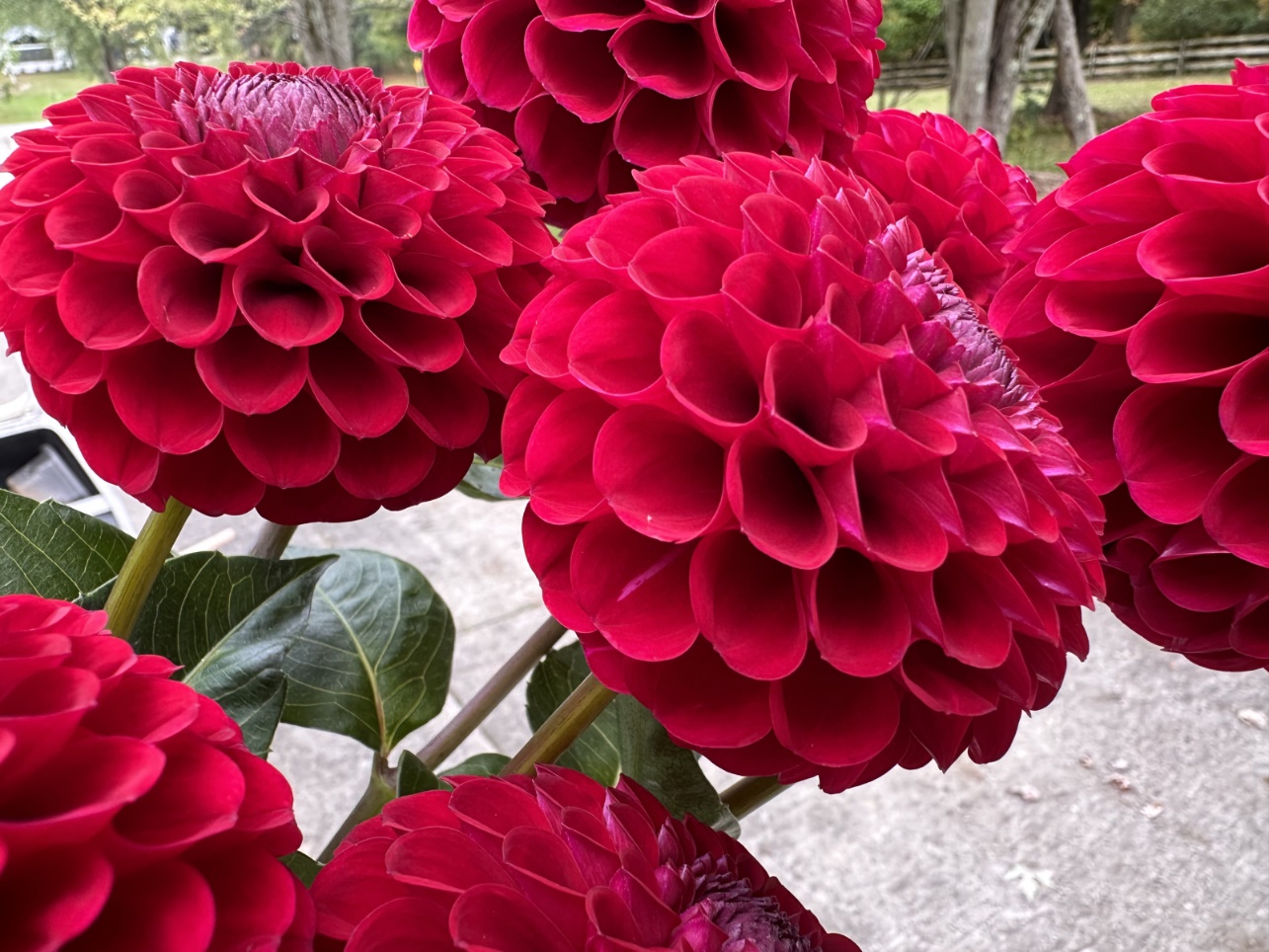 3rd Place, Multiple Blooms
Hello Jackie by Chris Bryant
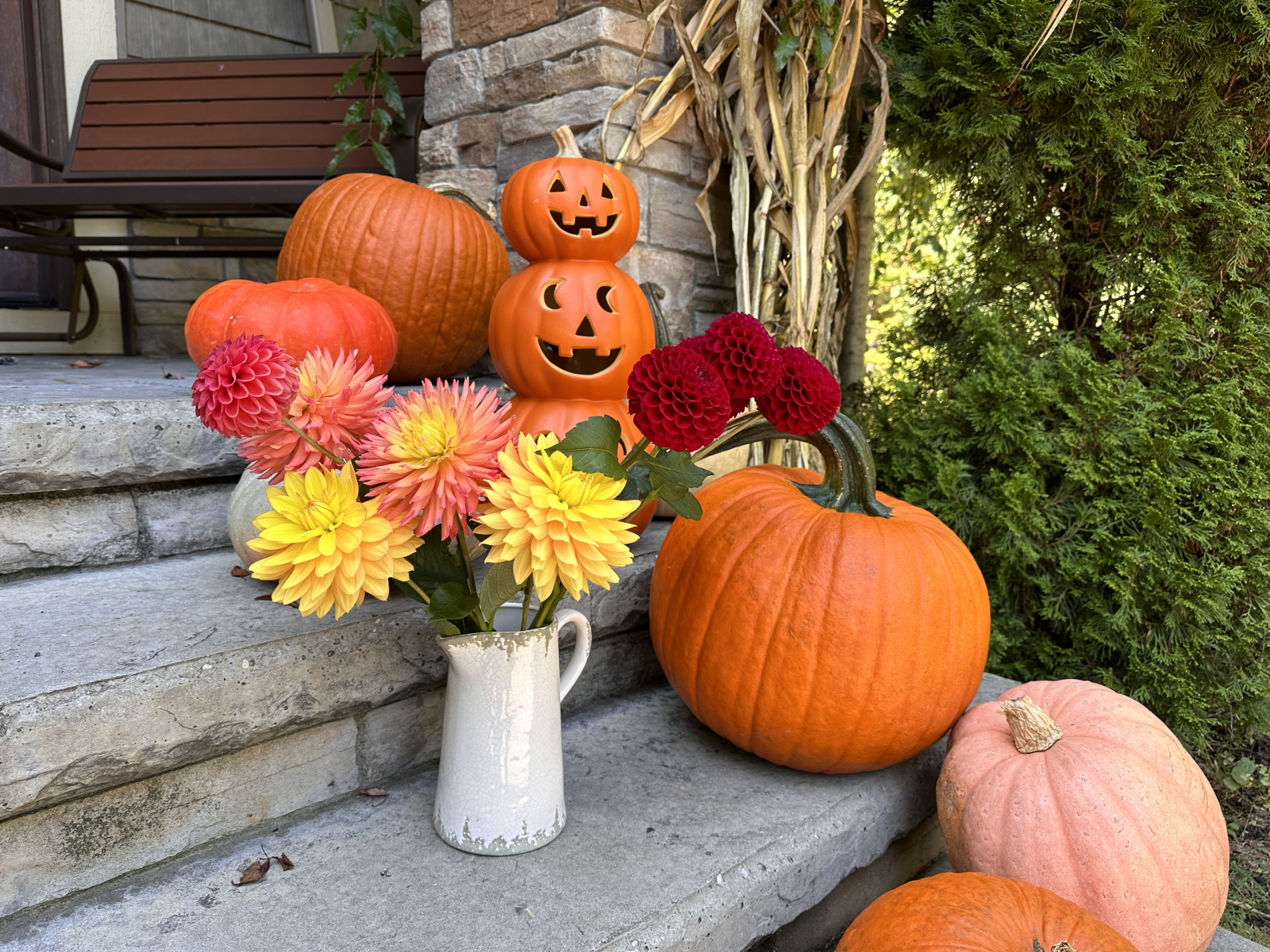 3rd Place, Dahlia Arrangements/Bouquets
Trick or Treat by Quinn Bryant
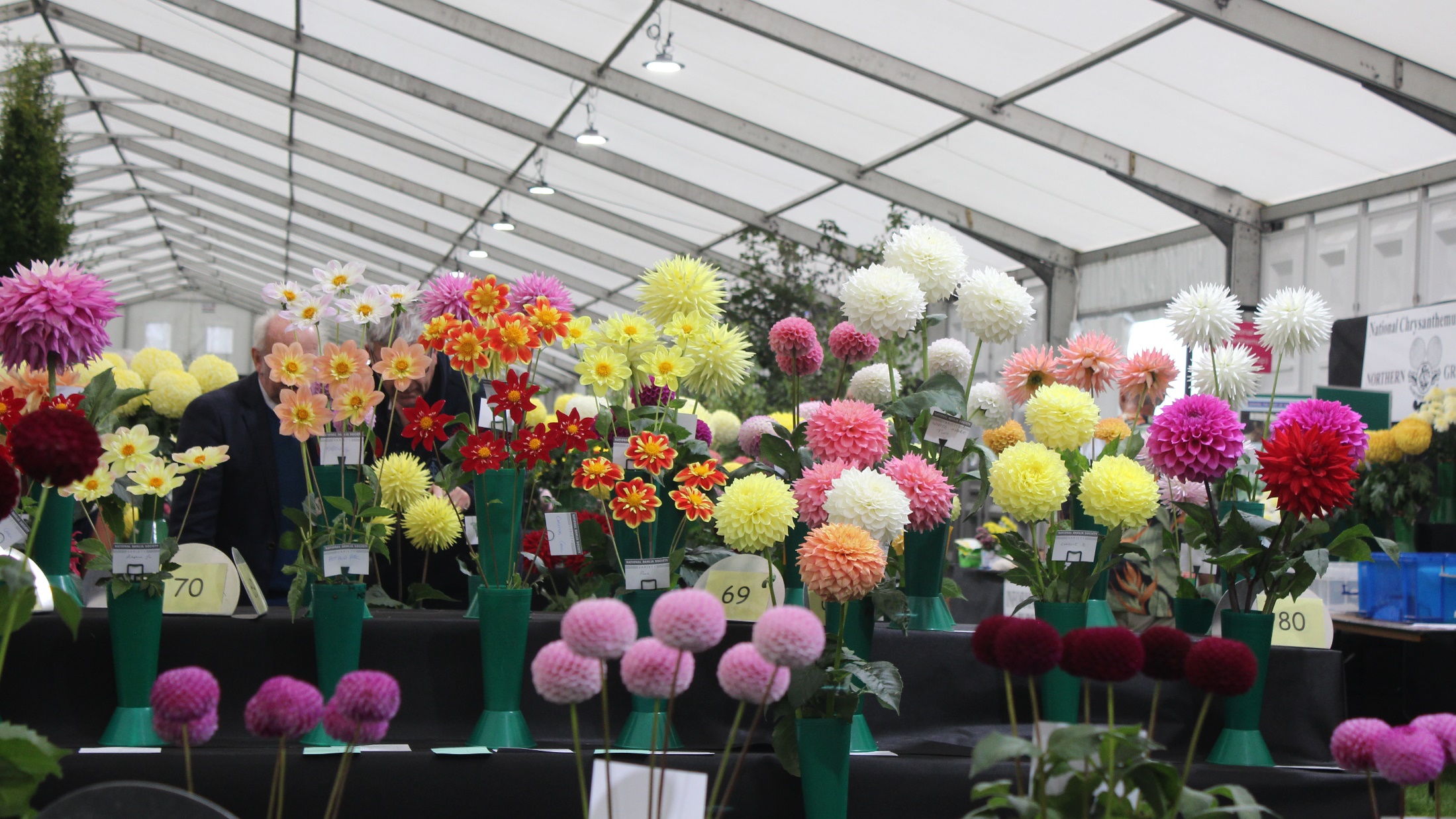 1st Place, Dahlia Clubs and Shows
Harrogate, UK by Jeff Laine